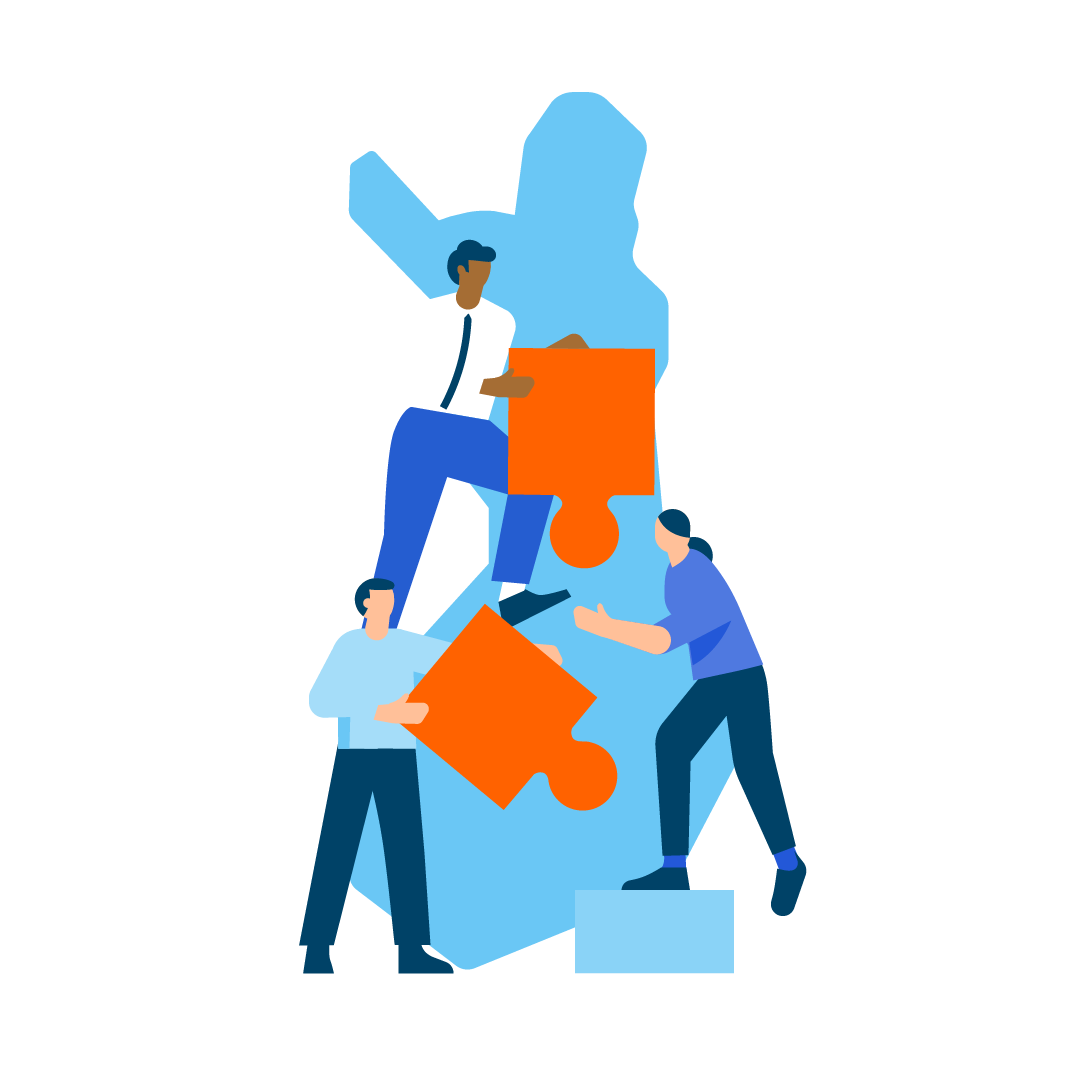 Sote-tilannekuvakysely 1/2022 uudistuksen omaisuusjärjestelyistä, henkilöstösiirroista ja muutostukitarpeista
Kysely kunnille, sote-kuntayhtymille ja pelastuslaitoksille helmikuussa 2022 
Vastausaika 7.-20.2.2022 
Vastanneita yht. 173 (ml tuplavastaukset).
Marianne Pekola-Sjöblom, 24.2.2022
Omaisuusjärjestelyt kunnissa
Kuntien tulee laatia selvitys kunnasta siirtyvästä omaisuudesta, sopimuksista, vastuista ja kunnalta vuokrattavista toimitiloista viimeistään 28.2.2022.
 ”Missä vaiheessa organisaationne osalta selvitykset tällä hetkellä ovat ja miten arvioitte niiden valmistumista määräajassa?”
2
Sote-tilannekuvakysely 1-2022 / helmikuu 2022 / M.Pekola-Sjöblom
Sote-tilannekuvakysely 1/2022:Arviot kunnasta siirtyvää omaisuutta, sopimuksia, vastuita ja vuokrattavia toimitiloja koskevien selvitysten tämänhetkisestä tilasta ja valmistumisesta määräajassa. (Kuntien vastausten %-jakaumat, n=130-135)
Valmis tai valmistumassa määräajassa:

Toimitilat: 	  81,8 %
Vastuut: 	  80,8 %
Sopimukset: 	  81,9 %
Irtain omaisuus: 81,5 %
3
Sote-tilannekuvakysely 1-2022 / helmikuu 2022 / M.Pekola-Sjöblom
Sote-tilannekuvakysely 1/2022:Ne, jotka arvioivat kunnasta siirtyvää omaisuutta, sopimuksia, vastuita ja vuokrattavia toimitiloja koskevien selvitysten olevan jo valmiita tai valmistuvan määräajassa. Kuntien vastaukset kuntakokoluokittain tarkasteltuna. (%, n=130-135)
4
Sote-tilannekuvakysely 1-2022 / helmikuu 2022 / M.Pekola-Sjöblom
Sote-tilannekuvakysely 1/2022:Ne, jotka arvioivat kunnasta siirtyvää omaisuutta, sopimuksia, vastuita ja vuokrattavia toimitiloja koskevien selvitysten olevan jo valmiita tai valmistuvan määräajassa. Kuntien vastaukset sote-järjestämistavan mukaan tarkasteltuna. (%, n=130-135)
5
Sote-tilannekuvakysely 1-2022 / helmikuu 2022 / M.Pekola-Sjöblom
Omaisuusjärjestelyt sairaanhoitopiireissä ja erityishuoltopiireissä
Sairaanhoitopiirien ja erityishuoltopiirien tulee laatia selvitys niiltä siirtyvästä omaisuudesta, sopimuksista ja vastuista, viimeistään 28.2.2022.
”Missä vaiheessa organisaationne osalta selvitykset tällä hetkellä ovat ja miten arvioitte niiden valmistumista määräajassa?”
6
Sote-tilannekuvakysely 1-2022 / helmikuu 2022 / M.Pekola-Sjöblom
Sote-tilannekuvakysely 1/2022:Arviot sairaanhoitopiiristä tai erityishuoltopiiristä siirtyvää omaisuutta, sopimuksia, vastuita ja vuokrattavia toimitiloja koskevien selvitysten tämänhetkisestä tilasta ja valmistumisesta määräajassa. Sairaanhoitopiirien ja erityishuoltopiirien vastausten %-jakaumat (n=15-16).
Valmis tai valmistumassa määräajassa:

Ky:n omaisuus: 		100 %
Velat, sitoumukset, vastuut: 94 %
Sopimukset: 	  	87 %
Muutokset ja riskit:  	94 %
7
Sote-tilannekuvakysely 1-2022 / helmikuu 2022 / M.Pekola-Sjöblom
Siirtymävaiheen omaisuusjärjestelyt kunnissa
Onko organisaatiossanne käynnistetty valmistelu, jonka tarkoituksena on arvioida tai toteuttaa ennen 31.12.2022 seuraavia omaisuusjärjestelyitä?
8
Sote-tilannekuvakysely 1-2022 / helmikuu 2022 / M.Pekola-Sjöblom
Sote-tilannekuvakysely 1/2022:Onko kunnassa käynnistetty valmistelu, jonka tarkoituksena on arvioida tai toteuttaa erilaisia omaisuusjärjestelyitä ennen 31.12.2022? Kuntien vastausten %-jakaumat (n=132-133).
9
Sote-tilannekuvakysely 1-2022 / helmikuu 2022 / M.Pekola-Sjöblom
Sote-tilannekuvakysely 1/2022:Ne kunnat, joissa käynnistetty laajasti tai vain yksittäisiä kohteita koskien valmistelu, jonka tarkoituksena on arvioida tai toteuttaa erilaisia omaisuusjärjestelyitä ennen 31.12.2022. % vastanneista kunnista kuntakokoluokittain (n=132-133)
10
Sote-tilannekuvakysely 1-2022 / helmikuu 2022 / M.Pekola-Sjöblom
Sote-tilannekuvakysely 1/2022:Ne kunnat, joissa käynnistetty laajasti tai vain yksittäisiä kohteita koskien valmistelu, jonka tarkoituksena on arvioida tai toteuttaa erilaisia omaisuusjärjestelyitä ennen 31.12.2022. % vastanneista kunnista sote-järjestämistavan mukaan (n=132-133)
11
Sote-tilannekuvakysely 1-2022 / helmikuu 2022 / M.Pekola-Sjöblom
Siirtymävaiheen omaisuusjärjestelyt muissa organisaatioissa
Onko organisaatiossanne käynnistetty valmistelu, jonka tarkoituksena on arvioida tai toteuttaa ennen 31.12.2022 seuraavia omaisuusjärjestelyitä?
12
Sote-tilannekuvakysely 1-2022 / helmikuu 2022 / M.Pekola-Sjöblom
Sote-tilannekuvakysely 1/2022:Onko organisaatiossanne käynnistetty valmistelu, jonka tarkoituksena on arvioida tai toteuttaa erilaisia omaisuusjärjestelyitä ennen 31.12.2022? Sote-ky:ien ja pelastuslaitosten vastausten %-jakaumat (n=25).
13
Sote-tilannekuvakysely 1-2022 / helmikuu 2022 / M.Pekola-Sjöblom
Henkilöstökuntien näkökulmasta
Kuntien tulee antaa hyvinvointialueelle arvio siirtyvän henkilöstön määrästä, palkkakuluista ja 24 §:n mukaisesta lomapalkkavelasta viimeistään 28.2.2022.
Missä vaiheessa organisaationne osalta selvitykset tällä hetkellä ovat ja miten arvioitte niiden valmistumista määräajassa?
14
Sote-tilannekuvakysely 1-2022 / helmikuu 2022 / M.Pekola-Sjöblom
Sote-tilannekuvakysely 1/2022:Arviot kunnasta siirtyvän henkilöstön määrää, palkkakuluja ja lomapalkkavelkaa koskevien selvitysten tämänhetkisestä tilasta ja valmistumisesta määräajassa. Kuntien vastausten %-jakaumat (n=131-132).
Valmis tai valmistumassa määräajassa kunnissa:

Henkilöstön määrä: 	88,6 %
Palkkakulut: 	 	88,5 %
Siirtyvään henkilöstöön kohdistuva lomapalkkavelka: 	 		88,5 %
15
Sote-tilannekuvakysely 1-2022 / helmikuu 2022 / M.Pekola-Sjöblom
Sote-tilannekuvakysely 1/2022:Ne, jotka arvioivat kunnasta siirtyvän henkilöstön määrää, palkkakuluja ja lomapalkkavelkaa koskevien selvitysten olevan valmis tai valmistuvan määräajassa. Kuntien vastaukset kuntakokoluokittain. (%, n=131-132)
16
Sote-tilannekuvakysely 1-2022 / helmikuu 2022 / M.Pekola-Sjöblom
Sote-tilannekuvakysely 1/2022:Ne, jotka arvioivat kunnasta siirtyvän henkilöstön määrää, palkkakuluja ja lomapalkkavelkaa koskevien selvitysten olevan valmis tai valmistuvan määräajassa. Kuntien vastaukset sote-järjestämistavan mukaan. (%, n=131-132)
17
Sote-tilannekuvakysely 1-2022 / helmikuu 2022 / M.Pekola-Sjöblom
Henkilöstö sote-kuntayhtymien ja pelastuslaitosten näkökulmasta
Kuntien tulee antaa hyvinvointialueelle arvio siirtyvän henkilöstön määrästä, palkkakuluista ja 24 §:n mukaisesta lomapalkkavelasta viimeistään 28.2.2022.
Missä vaiheessa organisaationne osalta selvitykset tällä hetkellä ovat ja miten arvioitte niiden valmistumista määräajassa?
18
Sote-tilannekuvakysely 1-2022 / helmikuu 2022 / M.Pekola-Sjöblom
Sote-tilannekuvakysely 1/2022:Arviot kunnasta siirtyvän henkilöstön määrää, palkkakuluja ja lomapalkkavelkaa koskevien selvitysten tämänhetkisestä tilasta ja valmistumisesta määräajassa. Sote-kuntayhtymien ja pelastuslaitosten vastausten %-jakaumat (n=25).
Valmis tai valmistumassa määräajassa kunnissa:

Henkilöstön määrä: 	100 %
Palkkakulut: 	 	96 %
Siirtyvään henkilöstöön kohdistuva lomapalkkavelka: 	 		100 %
19
Sote-tilannekuvakysely 1-2022 / helmikuu 2022 / M.Pekola-Sjöblom
Omaisuusjärjestelyjä ja henkilöstöä koskevien selvitysten kokonaistilanne
20
Sote-tilannekuvakysely 1-2022 / helmikuu 2022 / M.Pekola-Sjöblom
Sote-tilannekuvakysely 1/2022:Selvitysten valmistumisen kokonaistilanne
Kaikki pyydetyt omaisuusjärjestelyihin ja henkilöstöön liittyvät selvitykset olivat kyselyvastaushetkeen mennessä joko jo valmiita tai valmistuvat määräaikaan 28.2.2022 mennessä:

86 kunnassa (63 % vastanneista kunnista)
Kaikki selvitykset jo valmiita 22 kunnassa

17 kuntayhtymässä ja pelastuslaitoksessa (joista kahdessa kaikki selvitykset jo valmiita)

5 integroidussa sote-ky:ssä 		(5/7 vastanneista) 
5 muussa sote-kuntayhtymässä 	(5/9 vastanneista)
7 pelastuslaitoksessa 		(7/9 vastanneista)

7 sairaanhoitopiirissä ja erityishuoltopiirissä  (7/9 vastanneista) kaikki omaisuusjärjestelyihin liittyvät selvitykset valmiita tai valmistumassa määräajassa.
21
Sote-tilannekuvakysely 1-2022 / helmikuu 2022 / M.Pekola-Sjöblom
Tietoa sote-tilannekuvakyselyyn 1/2022 vastanneista(173 vastausta, joista 5 ns. tuplavastauksia )
22
Sote-tilannekuvakysely 1-2022 / helmikuu 2022 / M.Pekola-Sjöblom
Sote-tilannekuvakyselyyn 1/2022 vastanneet organisaation mukaan
*Useampi vastaus Helsingistä, Tampereelta ja Tuusulasta sekä Eksotesta ja Kuussotesta
23
Sote-tilannekuvakysely 1-2022 / helmikuu 2022 / M.Pekola-Sjöblom
Sote-tilannekuvakysely 1/2022:Tietoa vastanneista Manner-Suomen kunnista ja vastausten kattavuudesta kuntakokoluokittain ja sote-palvelujen järjestäjätahon mukaan (N=136)
Vastanneet kunnat kattavat 66,2 % Manner-Suomen kuntien yhteenlasketusta väestömäärästä
24
Sote-tilannekuvakysely 1-2022 / helmikuu 2022 / M.Pekola-Sjöblom
Sote-tilannekuvakysely 1/2022:Tietoa vastanneista kunnista ja kuntayhtymistä sekä kuntavastausten kattavuudesta hyvinvointialueittain (lkm:t, N=168)
25
Sote-tilannekuvakysely 1-2022 / helmikuu 2022 / M.Pekola-Sjöblom
Sote-tilannekuvakysely 1/2022:Vastanneet sote-kuntayhtymät ja pelastuslaitoksetn= 32 (34)
Sairaanhoitopiirit ja erityishuoltopiirit:
Eskoon sosiaalipalvelujen ky
Etelä-Pohjanmaan sairaanhoitopiiri
Kolpeneen palvelukeskuksen ky
Länsi-Pohjan sairaanhoitopiiri
Pirkanmaan sairaanhoitopiiri/ kehitysvammahuollon toimialue
Pohjois-Savon sairaanhoitopiiri
Uudenmaan ja Etelä-Hämeen erityishuoltopiiri (Eteva)
Varsinais-Suomen erityishuoltopiirin ky
Österbottens välfärdsområde

Integroidut sote-kuntayhtymät:
Eksote ja Etelä-Karjalan HVA (2)
Itä-Savon sairaanhoitopiiri (Sosteri)
Kainuun sosiaali- ja terveydenhuollon ky
Kymenlaakson sosiaali- ja terveyspalvelujen ky (Kymsote)
Päijät-Hämeen hyvinvointiky
Ylä-Savon SOTE ky






Muut sote-kuntayhtymät:
Keski-Satakunnan sosiaali- ja terveydenhuollon ky
Kuusiokuntien sosiaali- ja terveysky (2)
Oulunkaaren ky
Paimion - Sauvon kansanterveysky
Pelkosenniemen-Savukosken ktt ky
Peruspalveluky Selänne
SoTe ky/perusturvaliikelaitos Saarikka
Suupohjan peruspalveluliikelaitosky


Pelastuslaitokset:
Etelä-Karjalan pelastuslaitos
Etelä-Pohjanmaan pelastuslaitos
Kainuun pelastuslaitos
Kanta-Hämeen pelastuslaitos
Keski-Pohjanmaan ja Pietarsaaren alueen pelastuslaitos
Kymenlaakson pelastuslaitos
Oulu-Koillismaan pelastuslaitos
Pirkanmaan pelastuslaitos
Päijät-Hämeen liitto / Pelastuslaitos
26
Sote-tilannekuvakysely 1-2022 / helmikuu 2022 / M.Pekola-Sjöblom
27